การคิดเชิงสร้างสรรค์ (Creative Thinking)
    โดย 
ศ.ดร.เกรียงศักดิ์ เจริญวงศ์ศักดิ์
ความคิดสร้างสรรค์	หมายถึง
การคิดสร้างสรรค์สิ่งใหม่ๆ (Creative thinking) เป็นการสร้างสรรค์สิ่งใหม่ที่แตกต่างไปจากเดิมและใช้ประโยชน์ได้อย่างเหมาะสม
องค์ประกอบของความคิดสร้างสรรค์
ความคิดนั้นต้องเป็นสิ่งใหม่ (New) 
ความคิดริเริ่ม (Original) 
ใช้การได้ (Workable) 
มีความเหมาะสม (Appropriate)
NOWA
ความคิดสร้างสรรค์เกิดขึ้นได้ 2 ทาง
เริ่มจากจินตนาการแล้วย้อนกลับสู่สภาพความเป็นจริง  เกิดจากการที่เรานำความฝันและจินตนาการ ซึ่งเป็นเพียงความคิด ความใฝ่ฝันที่ยังไม่เป็นจริง แต่เกิดความปรารถนาอย่าง  แรงกล้าที่จะทำให้ความฝันนั้นเป็นจริง
เริ่มจากความรู้ แล้วคิดต่อยอดสู่สิ่งใหม่ เกิดจากการนำข้อมูลหรือความรู้ที่มีอยู่มาคิดต่อยอดหรือคิดเพิ่ม ฐานข้อมูลที่มีอยู่จะเป็นเหมือน “ตัวเขี่ยความคิด” ให้เราคิดในเรื่องใหม่ๆ
เครื่องบินของสองพี่น้องตระกูลไรท์
การคิดเชิงสร้างสรรค์ หมายถึง
การขยายขอบเขตความคิดออกไปจากกรอบความคิดเดิมที่มีอยู่  สู่ความคิดใหม่ๆ ที่ไม่เคยมีมาก่อน เพื่อค้นหาคำตอบที่ดีที่สุดให้กับปัญหาที่เกิดขึ้น
ลากเส้น 4 เส้นผ่านจุดทั้ง 9 จุด
เฉลย
ลากเส้น 3 เส้นผ่านจุดทั้ง 9 จุด
เฉลย
การคิดเชิงสร้างสรรค์เป็นการคิดที่มีลักษณะเป็นกระบวนการ (Process)
กำหนดเป้าหมายการคิด 
การแสวงหาแนวคิดใหม่ 
การประเมินและคัดเลือกแนวคิด
องค์ประกอบที่ช่วยเสริมสร้างความคิดสร้างสรรค์
ทัศนคติ
บุคลิกลักษณะ
ความสามารถทางสติปัญญา (กำหนดขอบเขตของปัญหา การใช้จินตนาการ การคัดเลือกอย่างมี ยุทธศาสตร์ การประเมินอย่างมีประสิทธิภาพ) 
ความรู้ 
รูปแบบการคิด 
แรงจูงใจ 
สภาพแวดล้อม
เหตุผลความจำเป็นที่ต้องมีความคิดสร้างสรรค์
ช่วยให้เราแก้ปัญหาได้ลงตัวกับปัญหา 
ก่อให้เกิดนวัตกรรมที่ไม่หยุดยั้ง 
ช่วยให้เราได้สิ่งที่ “ดีกว่า” แทนการจมอยู่กับ        สิ่งเดิมๆ 
เป็นองค์ประกอบสำคัญของความฉลาด ในการสร้างสรรค์ (creative intelligence) การวิเคราะห์ (analytical intelligence) และการปฏิบัติจริง (practical intelligence)
รูปแบบ และความสามารถในการคิดสร้างสรรค์ มีอิทธิพลมาจาก
บริบทสังคมไทย
ความเป็นตัวเรา
บริบทสังคมไทย
สังคมพึ่งพิงผู้ใหญ่มากกว่าพึ่งพิงตนเอง
ระบบการศึกษาสอนให้จำมากกว่าสอนให้คิด
สังคมให้คุณค่าความดังมากกว่าความสร้างสรรค์
สังคมให้คุณค่าความเหมือนมากกว่าความแตกต่าง
สังคมไทยดำเนินการตามสถานการณ์ ไม่ช่างคิด
สังคมลงโทษคนคิดสร้างสรรค์ด้วยการลอกเลียน
ความเป็นตัวเรา
การตอบสนองตามความเคยชิน
มองตัวเองไม่มีความคิดสร้างสรรค์
เต็มไปด้วยความคิดแง่ลบ
ความกลัวว่าตัวเองจะเป็นแกะดำ
กลัวต่อความผิดพลาด ล้มเหลว
ยึดติดกับความรู้ ความเชี่ยวชาญมากเกินไป
ยึดติดกรอบความคิดเดิม
พัฒนาความคิดสร้างสรรค์
ฝึกมองต่างมุม สร้างจินตนาการอิสระ ขยายขอบเขตของความเป็นไปได้      
เป็นคนไม่พอใจอะไรง่ายๆ ด้วยคำถาม “ทำไม” 
กระตุ้นความคิดด้วย คำถาม “อะไรจะเกิดขึ้น ถ้า”
มองมุมตรงข้ามตั้งคำถามและหาคำตอบ เชื่อมโยงสิ่งที่ไม่คุ้นเคย    
คิดทางลัด 
ค้นหาข้อบกพร่องเพื่อพัฒนา 
คิดเองทำเอง
ตัวอย่าง
คนสร้างสรรค์ “ฉันจะเติมน้ำลงในน้ำส้ม มันจะได้หวานน้อยลง”
คนทั่วไป “เธอพิลึกแล้ว”
ตัวอย่าง
คนทั่วไป “ทำอะไรอยู่”
คนสร้างสรรค์ “ทาสีตู้รับจดหมาย”
คนทั่วไป “บ้ารึเปล่า”
ตัวอย่าง
คนสร้างสรรค์ “ทำไมไม่ใส่กระเทียมลงไปด้วย”
คนทั่วไป “เพราะสูตรมันไม่ได้บอกให้ใส่กระเทียมนะสิ”
ตัวอย่าง
คนทั่วไป “ทำไมไปทางนี้ มันไกลกว่านะ”
คนสร้างสรรค์ “ฉันอยากขับรถเล่น”
คนทั่วไป “แปลกคนจริง”
เทคนิคในการแก้ปัญหาและพัฒนางาน
ระดมสมอง
หาความคิดใหม่ที่หลากหลายด้วยการระดมสมอง (Brainstorming)
เป็นเทคนิคการระดมความคิดแปลกๆใหม่ๆ เป็นการแก้ปัญหาในองค์กรที่ได้รับความนิยมมากที่สุด
ทำของเก่าให้เป็นของใหม่
เอาไปใช้อย่างอื่น ดัดแปลงใช้อย่างอื่น ปรับเปลี่ยน
เพิ่ม
ขยาย 
ลด
หด 
ทดแทน 
จัดใหม่ 
สลับ 
ผสม
รวม 
ได้หรือไม่
หลอด
หลอดงอ
หลอดชนิดต่าง ๆ
หลอดแบบแปลก ๆ
หลอดสำหรับ 2 คน
ขยายขอบเขตปัญหาจากรูปธรรมสู่นามธรรมแล้วค่อยคิด
ไม่คิดในเรื่องที่กำลังคิดอยู่แต่    คิดในความเป็นนามธรรมของเรื่องนั้นที่มีอยู่ในสิ่งทั้งปวง เนื่องจากนามธรรมของปัญหาสามารถนำไปสู่การสร้างสรรค์และนวัตกรรมใหม่ๆ เทคนิคนี้ได้มีการนำไปใช้ร่วมกับการระดมสมอง แต่จะแตกต่างกับวิธีการระดมสมองคือ ไม่มีการชี้แจงปัญหาอย่างละเอียดก่อนล่วงหน้า แต่จะกล่าวถึงปัญหาในแนวกว้างๆ
ปรับสภาพแวดล้อมและเวลาให้เหมาะสมสำหรับการคิด
การอยู่ในสภาพแวดล้อมแบบเดียวกันนานๆ อาจจำกัดความคิดสร้างสรรค์ และเวลาก็มีความสำคัญต่อการคิด ในบางเวลาจะคิดได้ดี และในบางเรื่องการจำกัดเวลาช่วยกระตุ้นความคิดได้ แต่บางเรื่องจำเป็นต้องให้เวลาในการคิด
กลับสิ่งที่จะคิด แล้วลองคิดในมุมกลับ
เป็นเครื่องที่ช่วยให้มองมุมอีกมุมหนึ่งที่เราไม่เคยคิดที่จะมองมาก่อน และการคิดแบบกลับด้านจะทำให้ไม่ยึดติดกับรูปแบบการคิดเดิมๆ ที่เคยชิน เป็นการช่วยกระตุ้นให้เกิดความคิดใหม่ๆ ที่คิดว่าไม่น่าจะเป็นไปได้มาก่อน
วิธีเพิ่มยอดขายผงชูรสในญี่ปุ่น
เฉลย
เพิ่มขนาดรูให้ใหญ่ขึ้น เมื่อเหยาะในปริมาณเท่าเดิม ก็จะต้องซื้อบ่อยขึ้น ทำให้เพิ่มยอดขาย
จับคู่ตรงข้าม เพื่อหักมุมสู่สิ่งใหม่
เป็นวิธีการหาสิ่งที่อยู่ตรงข้าม ในลักษณะขัดแย้ง (conflict) เพื่อก่อให้เกิดการหักมุมความคาดหวังที่คนทั่วๆ ไปไม่คิดว่าจะเป็น กลายเป็นสิ่งสร้างสรรค์ใหม่ เช่น มิตร ศัตรู
ปัญหา กล่องบางกล่องไม่มีสินค้าอยู่ภายใน
วิธีแก้ปัญหาแรก
วิธีแก้ปัญหา
คิดแหวกวงความน่าจะเป็น ย้อนกลับมาหาความเป็นไปได้
เป็นการเชื่อมโยงถึงความเป็นไปได้โดยแสวงหาแนวคิดใหม่  จากการคิดนอกกรอบของตรรกศาสตร์ที่มีตัวเลือกว่าถูก-ผิด     ใช่-ไม่ใช่ แต่พยายามหาคำตอบที่แหวกกฎเกณฑ์ต่างๆ  ให้มากที่สุด แล้วจากนั้นพยายาม    ดัดแปลงความคิดนั้นให้ทำได้จริงในทางปฏิบัติ
หาสิ่งไม่เชื่อมโยง เป็นตัวเขี่ยความคิดสร้างสรรค์
เพื่อให้เกิดการค้นพบสิ่งใหม่  เพื่อตอบปัญหาที่คิดอยู่ให้เห็นทางออกของปัญหาที่สร้างสรรค์ และปฏิบัติได้จริง โดยตัวเขี่ยความคิด หาได้จากเปิดหนังสือ  และเปิดพจนานุกรม
ใช้เทคนิคการสังเคราะห์ส่วนประกอบ
เป็นการเขียนรายการของแนวคิดที่เกี่ยวกับลักษณะหรือแง่มุมของสิ่งที่ต้องการตอบออกมาเขียนไว้ในแกนหนึ่ง และเขียนรายการของแนวคิดที่เกี่ยวกับลักษณะหรือแง่มุมของสิ่งที่ต้องการตอบออกมาแล้วเขียนไว้อีกแกนหนึ่ง ผลที่ได้คือ ช่วงตัด (matrix) ระหว่างรายการของแนวคิดทั้งสอง
ใช้การเปรียบเทียบ เพื่อกระตุ้นมุมมองใหม่ๆ
วิธีการรวมกันขององค์ประกอบที่แตกต่างและไม่เกี่ยวข้องกันในลักษณะของการเทียบเคียง หรืออุปมาอุปไมย เนื่องจากปัญหาที่ไม่คุ้นเคยจะถูกทำให้เข้าใจได้ง่ายขึ้นเมื่อเทียบเคียงกับสิ่งที่คนทั่วไปคุ้นเคย เพราะทำให้เห็นภาพชัดขึ้น   ในทางตรงกันข้าม ปัญหาที่คุ้นเคยมากเกินไป จนกลายเป็นอุปสรรคทำให้เราไม่สามารถคิดอะไรใหม่ๆ ได้ การอุปมาหรือเทียบเคียงในลักษณะที่เราไม่คุ้นเคย จะช่วยกระตุ้นให้เราคิดในมุมที่แตกต่างได้ โดยเปรียบเทียบตนเองกับสิ่งอื่น เปรียบเทียบสิ่งหนึ่งกับอีกสิ่งหนึ่งโดยตรง
สร้างทัศนคติที่เอื้อต่อการสร้างความคิดสร้างสรรค์
อย่าคิดแง่ลบ ต้องคิดแง่บวก
อย่าชอบพวกมากลากไป ต้องลองหัวเดียวกระเทียมลีบดูบ้าง
อย่าปิดตัวเองในวงแคบ ต้องเปิดรับสถานการณ์ใหม่
อย่ารักสบายทำไปเรื่อยๆ ต้องลงแรง บากบั่น มุ่งความสำเร็จ
อย่ากลัว ต้องกล้าเสี่ยง
สร้างทัศนคติที่เอื้อต่อการสร้างความคิดสร้างสรรค์
อย่าหมดกำลังใจเมื่อไม่พบคำตอบ ต้องอดทนต่อความคลุมเครือ
อย่าท้อใจกับความผิดพลาด ต้องเรียนรู้จากความล้มเหลว
อย่าละทิ้งความคิดใดๆ จนกว่าจะพิสูจน์ได้ว่าไร้ประโยชน์ ต้องชะลอการตัดสินใจ
อย่ากลัวการเผยแพร่ผลงาน ต้องกล้าเผยแพร่ผลงาน
ทัศนคติจะเป็นตัวบ่งบอกตั้งแต่ต้นว่าเราเป็นคนมีความคิดสร้างสรรค์มากน้อย หรือไม่สร้างสรรค์เลย ทัศนคติที่ไม่ถูกต้องจะเป็นอุปสรรคสำคัญให้เราไม่สามารถสร้างสรรค์สิ่งใหม่ๆ ได้ แม้จะ        รู้เทคนิควิธีคิดสร้างสรรค์มากมายเพียงใด ดังนั้นในก้าวแรกเราจำเป็นต้องปรับปรุงแก้ไขและเปลี่ยนแปลงทัศนคติที่มีอยู่ให้สมกับการเป็นนักคิดสร้างสรรค์เสียก่อน
การคิดสร้างสรรค์นำไปสู่การพัฒนาสติปัญญาของตนเอง พัฒนางาน และการพัฒนาสังคม
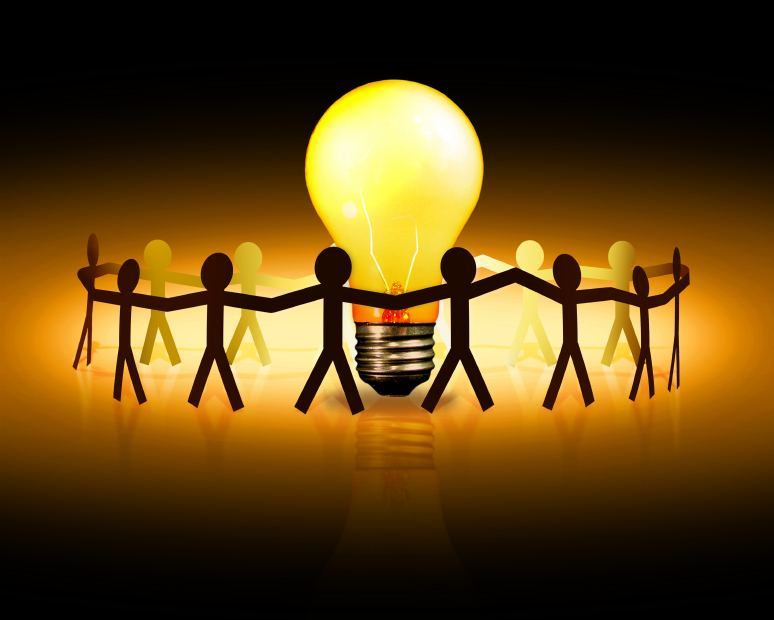 The End